ІСТОРІЯ КРАЇНИ ЯК ТУРИСТИЧНИЙ РЕСУРС
План:
1.Потреби туристів в історичній інформації. 
2.Методи туристичного аналізу історії країни.
3.План характеристики історичного розділу.
4.Історична характеристика країни.
5.Виклад окремих тем країнознавчої характеристики.
 6.Історичне оповідання в туристичному країнознавстві.
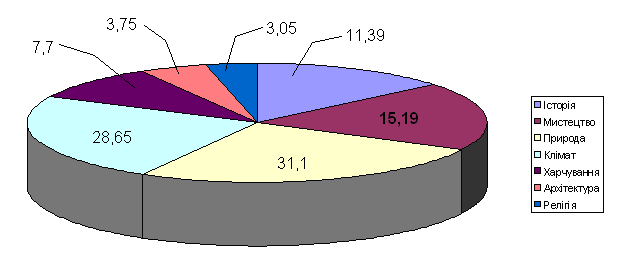 Фактори привабливості рекреаційно-туристичних ресурсів, %
1.Потреби туристів в історичній інформації
Термін «історія» означає послідовну зміну станів будь-якого об'єкту, здатного розвиватися в часі. 
Історична характеристика в туристському країнознавстві істотно відрізняється від традиційної історії, основна мета якої - виявлення закономірностей і особливостей минулого людства, для того, щоб зрозуміти його сьогодення і, можливо, передбачати майбутнє.
Завдання історичного дослідження в туристському країнознавстві якнайповніше відповідають «меморіальній» історії.
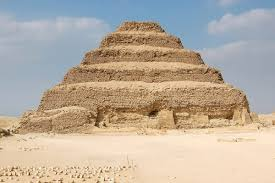 Цілі і завдання «меморіальної» історії:
зберігати в пам'яті людей зниклі образи, втрачені об'єкти, забуті факти;
повертати їх в життєвій достовірності; 
змушувати знов зазвучати голоси діючих осіб,
пожвавити минулий пейзаж з його фарбами і екзотикою.
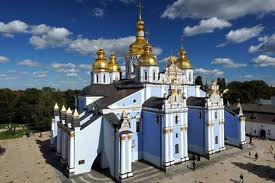 Потреби туристів в історичній інформації:
історична інформація повинна задовольняти потреби людини: доводити, що ми належимо до якоїсь стійкої історичної спільності, зв'язки якої з іншими історично значущі;
пошук «благородного походження»: знання історичних ролі, місця, образу тієї соціальної групи, класу, нації, релігійної конфесії, до якої належить людина;
пошук спільної мови: кожна соціальна група має свої особливості культури, символи, типи мислення, поведінки, питання в тому, наскільки це відповідає національним і світовим стандартам культури;
загальній культурно-історична експертиза: можливе повніше знання про суспільну спадщину, насамперед у сфері художньої творчості;
реконструкція загального історичного фону, образу минулої реальності для порівняння з сьогоденням;
створення іншої реальності: пошук пригоди, іноді втеча від сьогодення в світ, що ідеалізується;
«бабусина скриня»: минуле, як величезна скриня, в якій завжди можна виявити що-небудь дуже цікаве і корисне.
2.Методи туристичного аналізу історії країни
В туризмі під історією розуміють знання про минулу соціальну дійсність, тобто відомості про події і звершення минулого суспільного життя народів, країн видатних осіб.
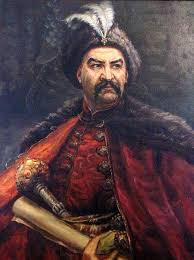 Відомості про періоди становлення, розвитку і про зміну стійких безособових структур культурної, економічної і політичної діяльності, наприклад, зміна форм правління і політичного устрою держав, етапи економічного розвитку держав, пануючий спосіб виробництва і тип власності, основний тип поселень та ін.
Історія художньої культури, точніше, характеристиці художніх стилів, а не хронології конкретних найбільших творінь або видатних особистостей. Характеристика розмитого в часі процесу становлення і розвитку художнього стилю (бароко, готика або класицизм) надає повніше уявлення про минуле, реальніше за життя країни в безлічі
Туристська характеристика
Історичний розділ туристської характеристики - це віддзеркалення процесу культурного і етнічного розвитку і елементів державного будівництва країни.
Історична характеристика складається за допомогою хронології. Історичні дати – це своєрідна історична періодизація всього даного часу. Між датами, переважає однорідність явища. Переривчастість створюється саме за допомогою дат, при цьому обов'язкова вказівка на те, що саме змінюється.
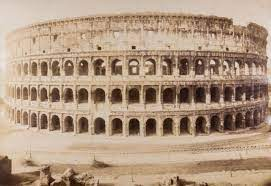 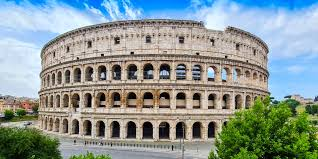 Історичний розділ туристської характеристики

Поява етносу або створення першої держави в історичному минулому на даній території
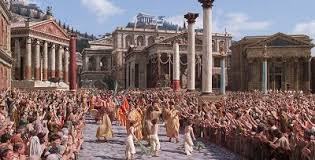 Рівні історичного тексту
І рівень - суцільний текст, структурований подіями і явищами в хронологічному порядку, включаючи пояснення фактів, посилання, за допомогою яких можна доповнити «невисловлене».
ІІ рівень - це текст, в якому при складанні історичної характеристики враховується, що історичний час різний у різних народів, країн. Кожна країна має свою нульову точку відліку (народження країни), свій ритм розвитку і тому час розквіту, припустимо, стилю бароко в різних країнах не збігатиметься. 
ІІІ рівень - це текст, в якому для створення історичного «образу країни» образ часу має бути доповнений образом простору, в якому живуть і діють історичні персонажі, відбуваються певні події; при цьому враховується той факт, що усередині країни, в різних її частинах історичний час може не збігатися, що обумовлює їх культурну, економічну і політичну своєрідність в теперішній час.
ІV рівень - «прив'язка» подій, що відбуваються, відбувалися, до певного місця об'єкту територіально і візуально, в режимі «стрибка в часі», але з минулого в сьогодення. Це означає, що будь-який персонаж, будь-яка подія обов'язково вимагає «прив'язки» до певної «точки» земної поверхні.
Написання історичного розділу в туристській характеристиці - написати декорації історичних сцен, пояснити прив'язку історичних подій і персонажів до певних історичних об'єктів - «декорацій», які збереглися до наших днів.
Ці історичні об'єкти є пам'ятниками історико-культурної спадщини - небагато безцінних свідоцтв реальності подій, що відбувалися, і сцен минулого.
 З їх допомогою відтворюється «образ» певної епохи, часу, події. Крім того, вони часто є справжніми «героями» подій, що відбувалися, оскільки саме в їх створення вкладені зусилля багатьох осіб (геніальних людей).
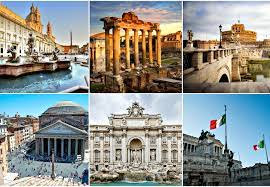 3.План характеристики історичного розділу
1. Від племені до держави.
2. Феодальна держава: внутрішньополітичний розвиток економіки і соціальних стосунків, особливості етнічної культури.
3. Криза феодальної держави: особливості державного устрою, внутрішні політичні і соціальні проблеми; своєрідність реформації, - культура країни.
4. Країна на порозі епохи капіталізму. Основні напрями змін: зміни в зовнішній і внутрішній політиці, - економічні і соціальні реформи; у витоків сучасної культури (культура епохи Освіти).
5. Епоха реформ. XIX ст.:
 політичні і соціальні умови в країні,
 промисловість і сільське господарство,
національне, культурне життя.
6. Кризи на межі століть XIX-XX ст.: суспільно-політична ситуація; економічний розвиток культура, наука, освіта.
7. XX ст. - період потрясінь і трансформації:
основні зміни в соціально-політичному житті країни;
особливості економічного розвитку;
 культурні процеси (зокрема художня культура).
4.Історична характеристика країни
Вимоги
1. Дана характеристика є частиною загальної характеристики, частиною «образу» країни, при цьому історична характеристика повинна включати відомості, які дають уявлення про особливості країни, уникати загальних місць і повтору (перерахування загальних історичних закономірностей);
2. Історична характеристика повинна включати достатню кількість відомостей для попередньої загальної оцінки можливостей і перспектив розвитку туризму, хоч би на рівні напрямів, але історична характеристика має бути не набором фактів, а логічно структурованою розповіддю;
3.Факти, що визначають зміст даної характеристики, мають бути ретельно відібрані відповідно до головного завдання (дати туристську характеристику) і мати точний топологічний зв’язок з конкретним об'єктом на даній території;
4. Відмова від цитування першоджерел, зокрема від численних посилань на історичні літературні джерела, оскільки навіть збіглий їх розгляд перетворює цей невеликий за задумом розділ туристської характеристики країни в окрему книгу.
5.Виклад окремих тем країнознавчої характеристики
Історія країни або держави
час (дата) утворення держави;
особливості території і форма правління в даний момент часу;
основні зміни політичного статусу, складу території і форм правління за історичний відрізок часу, що вивчається;
необхідні відомості наводяться в хронологічному порядку;
факти мають довідковий характер і не вимагають додаткових пояснень, тобто немає необхідності називати причини або давати характеристику змін, що відбувалися;
факти, які отримали віддзеркалення в художній культурі країни (історичних пам'ятниках) або послужили поштовхом для розвитку подій і явищ світового рівня вимагають пояснень.
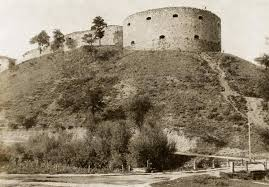 Історія народів: питання формування і зміни населення країни
етнічний склад;
етапи формування етносів;
час і особливості розвитку мови (усної і письмової);
у тих випадках, коли на території збереглися численні цікаві (для туризму) археологічні пам'ятники, можливий короткий опис процесу заселення, освоєння території;
історія формування етнічної культури народів;
форми вірувань, особливості культів і релігій, характерних для всіх основних періодів розвитку країни і народів, що її населяють;
характеристика зниклих етнічних культур на території країни - традиції і народна творчість
Історія знаменних подій
хронологічна послідовність знаменних подій, зв'язаних між собою єдністю часу, місця дії і дійових осіб, що відображає процес, потік розвитку і зміни взаємозв'язаних станів минулого в житті країни;
включення подій в країнознавчу характеристику визначається постановкою мети і проблеми дослідження;
питання або проблема повинні задовольняти всім вимогам професії, тобто це має бути історичний розділ країнознавчої характеристики, що відповідає запитам і потребам практики турбізнесу;
присутня оцінка події, що відбулася, факту.
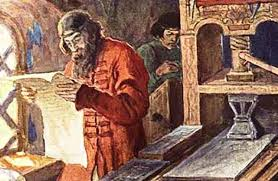 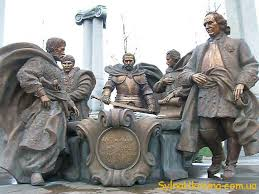 Історія в особах
повернення і збереження в пам'яті людей імен не тільки видатних діячів в різних областях людської діяльності, але і рядових членів суспільства, чиї імена зберегла історія завдяки випадку;
в «меморіальній історії» вони діють не як живі люди, а як соціальні типажі, наприклад, «феодал», «селянин», «мандруючий чернець»;
задоволення потреби в образах - символах певного часу, епохи. Ці образи є носіями певної ідеї, дії, відчуття, поняття;
використання імен людей, які зуміли зрозуміти і відобразити головні ідеї, характерні риси певної епохи, що дозволяє реконструювати (частково) цей простір, додати картинам минулого  життєвої достовірності.
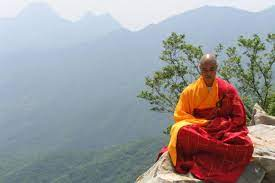 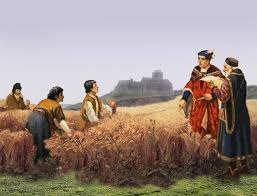 6. Історичне оповідання в туристичному країнознавстві
Розповідь
 припускає хронологічне вимірювання, огляд в часі, коли дві події або дві ситуації впорядковано в часі.
 Подія включається в розповідь як відповідь на питання: «Що відбулося?», далі в розповіді слідують відповіді на передбачувані питання: «Чому це відбулося?» і «До чого це привело?.
 Розповідь починається з першого елементу (події, факту) і доходить до другого, пізнішого в часі, тобто є описом життя, процесу, ситуації, сюжету
Картина
 припускає в центрі уваги не зміну, а опис певної сцени за участю героїв, їх ролі, оточення, одягу, взаємин і взаємозв'язків в даний момент часу (однорідний історичний відрізок). Картина показує структури, суспільства, держави, описує конкретний художній стиль, конкретне поселення, монастир і т.д.
 У картині зв'язана воєдино безліч фактів, що відносяться до одного часу. 
Структура конструюється картиною у відповідь на питання: «Як був стан справ?».
Історична характеристика - це сукупність розповідей і картин, зв'язаних один з одним. З їх допомогою конструюється історичний об'єкт або історія об'єкту.
При характеристиці такого об'єкту, як країна або народ, елементами вивчення і опису можуть бути: територія, будь-які матеріальні об'єкти, суспільні (соціальні) групи, символи і явища, форми обміну, види мистецтва, культурні (соціальні) практики та інше.
Найбільш доцільним інструментом відбору і конструювання фактів є інтрига.
Чотири способи побудови інтриги: романтичний, сатиричний, комічний і трагічний.